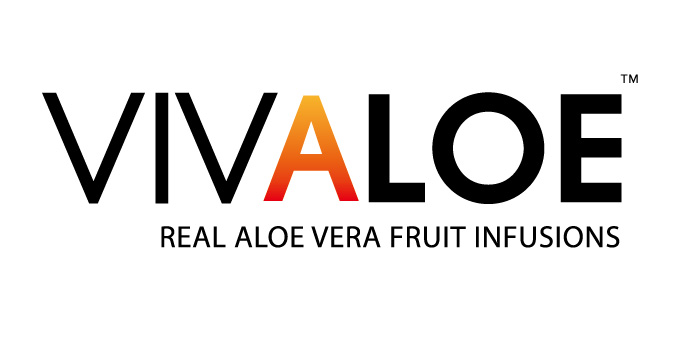 ALOE MANGUE
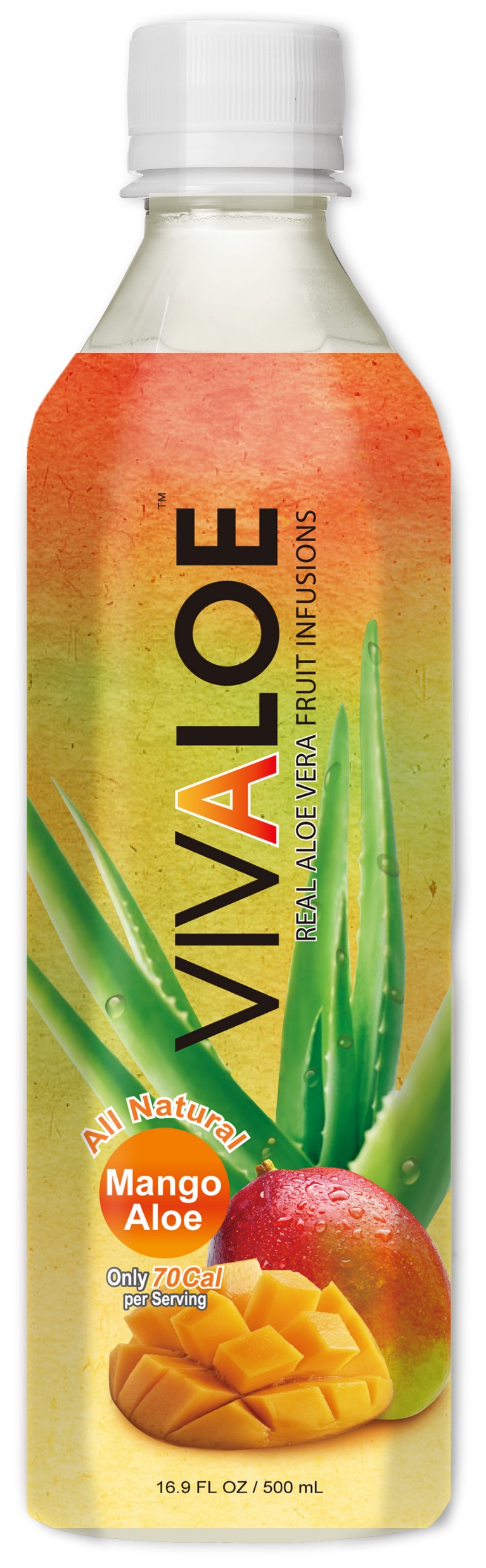 ALOE MELON
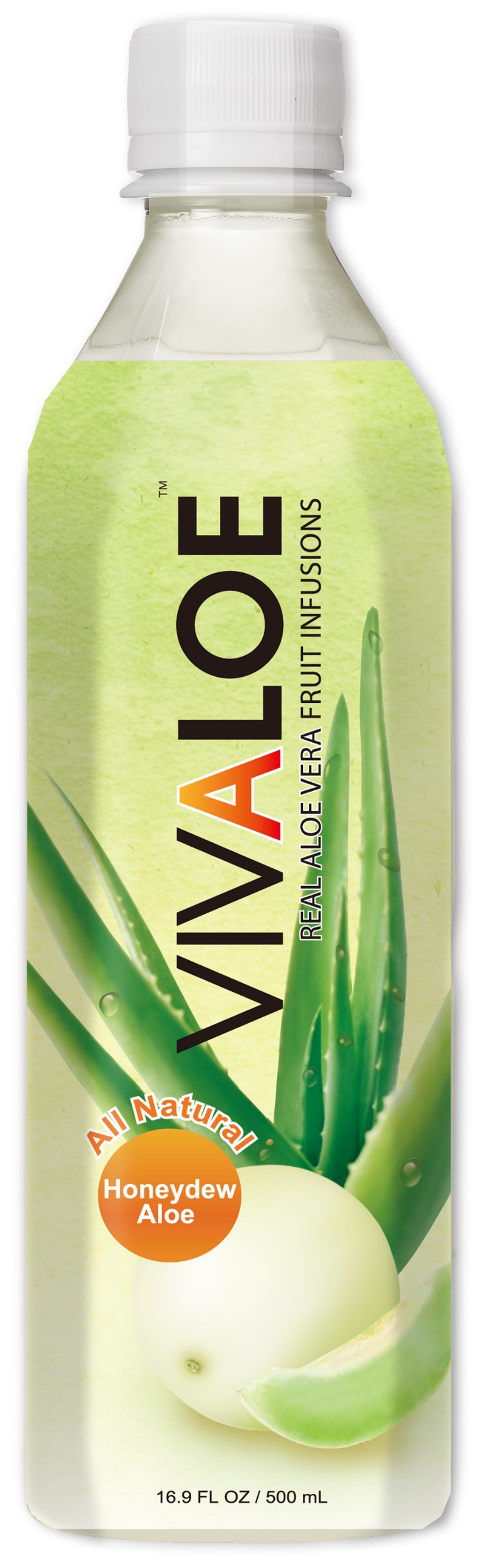 ALOE COCO
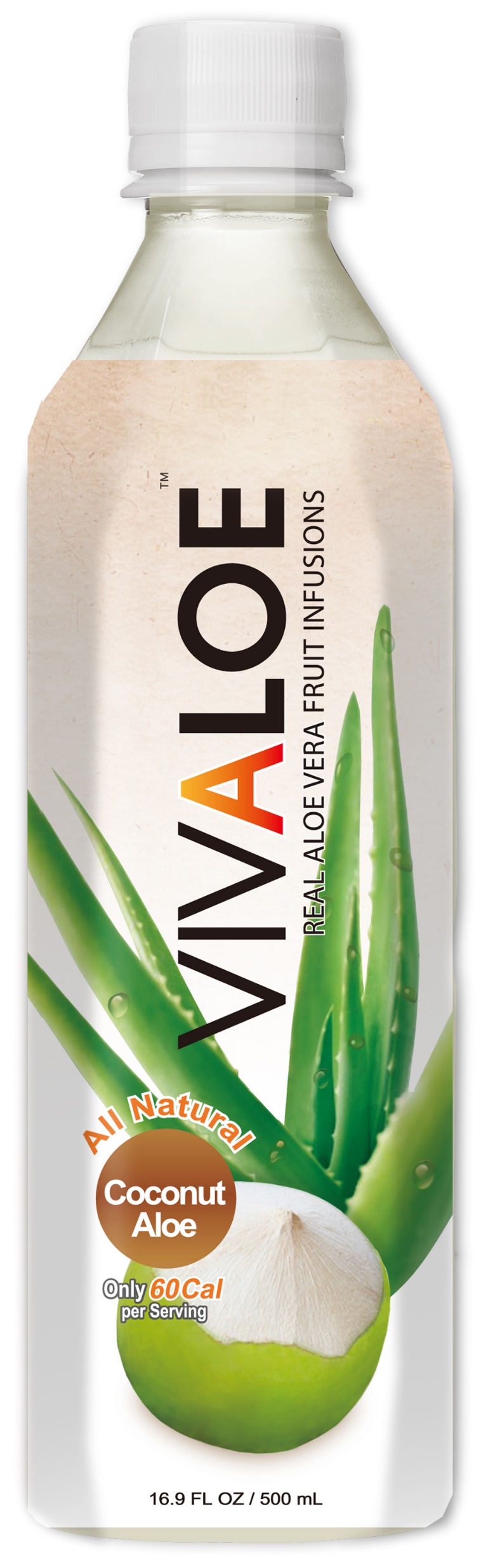 ALOE PASTEQUE
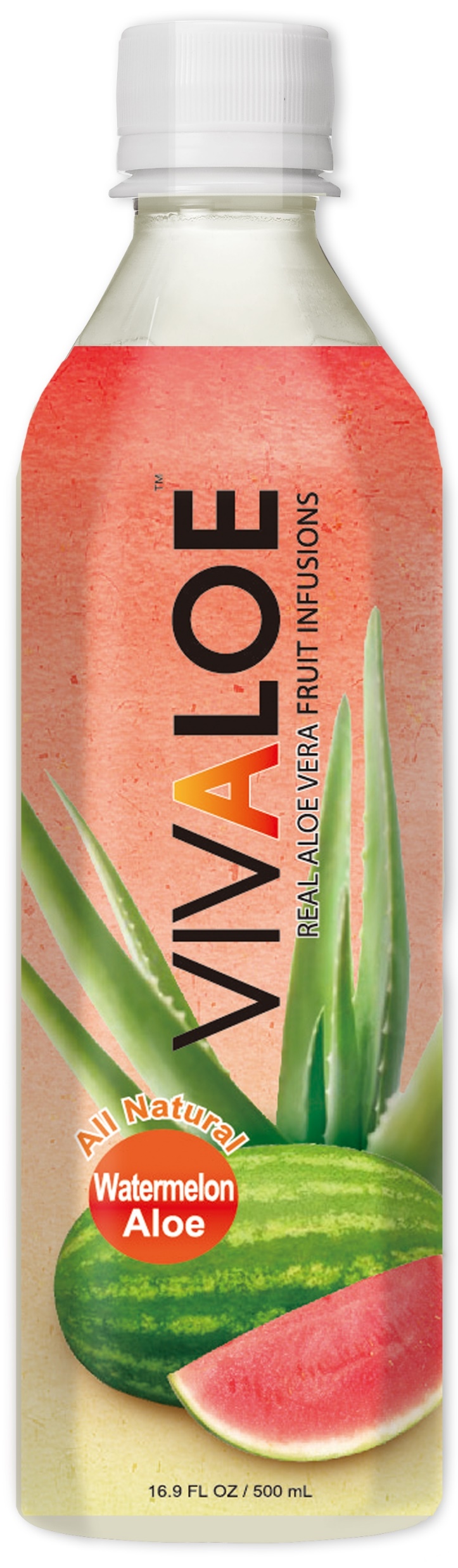 ALOE PECHE
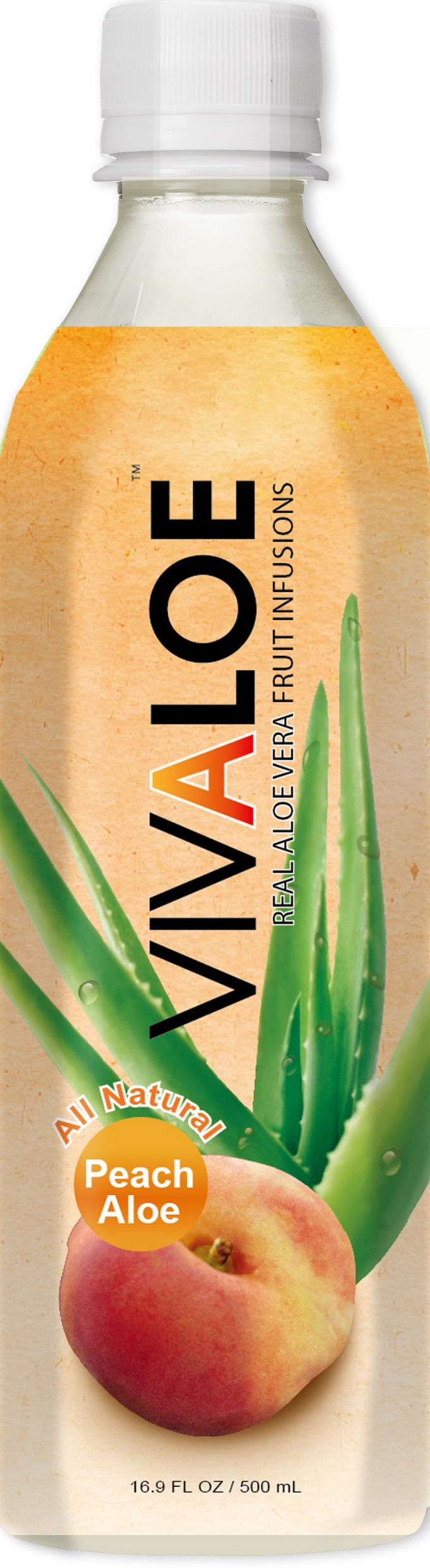 ALOE MYRTILLE
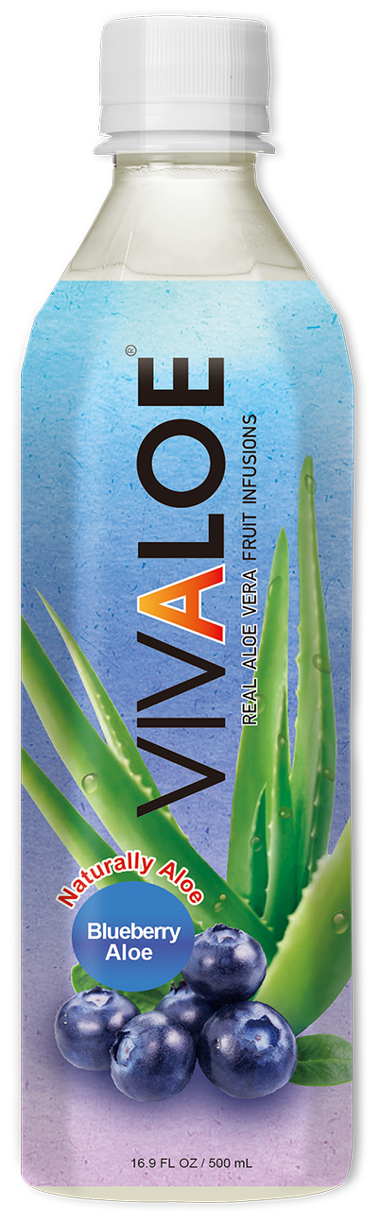